Đáp CaSau Chúa Nhật I Mùa Chay
Thứ HaiSau Chúa Nhật IMùa Chay
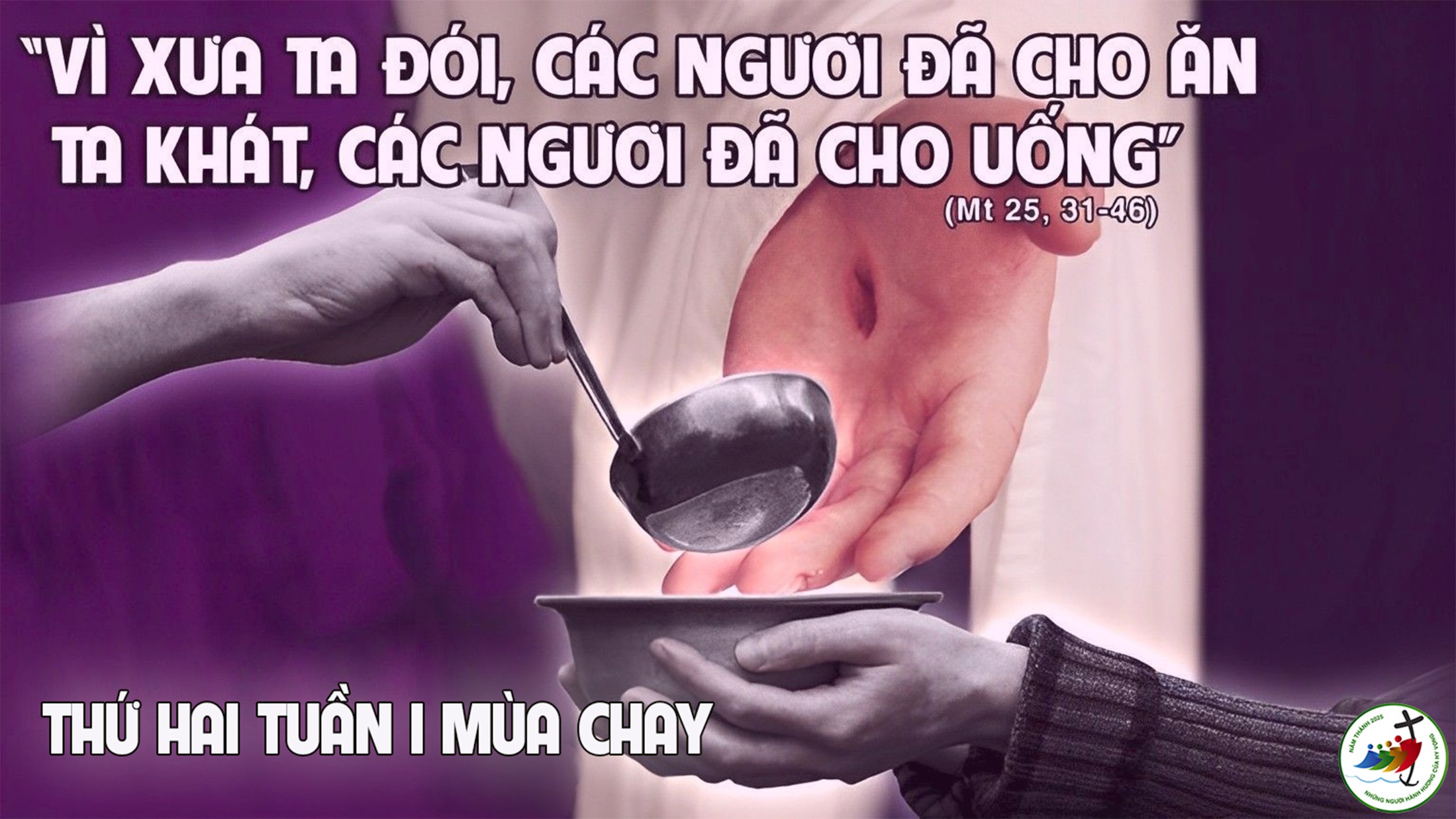 Bài đọc 1
Hãy xét xử công minh cho người đồng bào.
Bài trích sách Lê-vi.
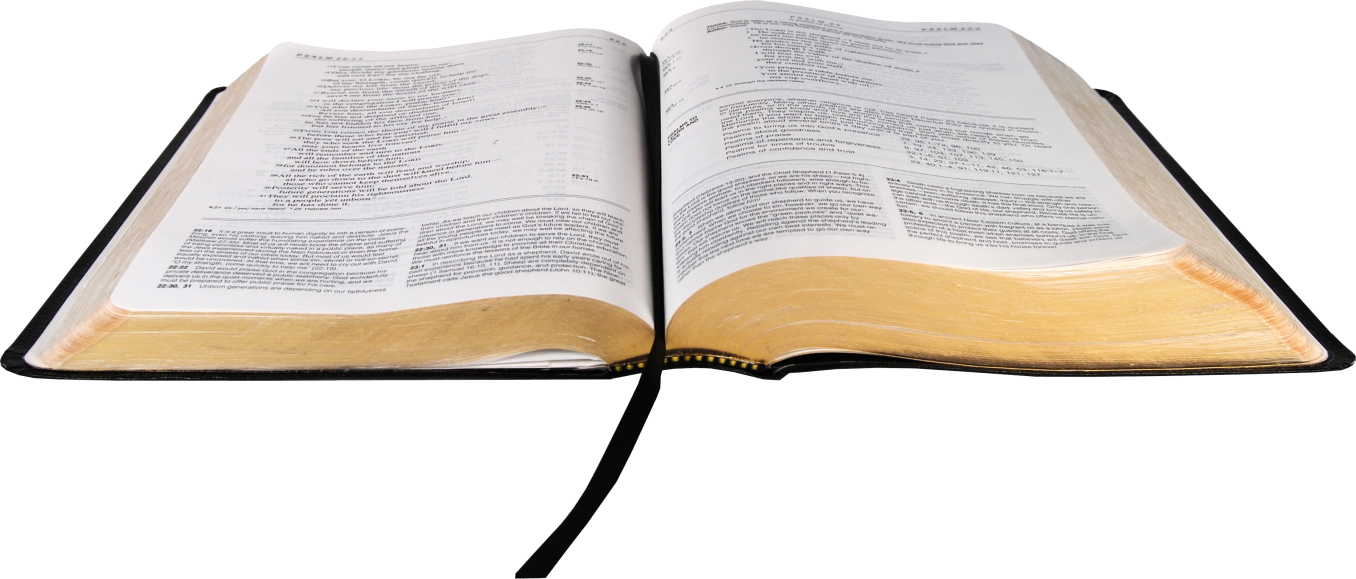 Đáp Ca:
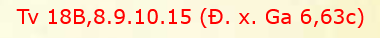 Lạy Chúa, lời Chúa là thần khí và là sự sống.
Tung Hô Tin Mừng:
Đây là thời Thiên Chúa thi ân, đây là ngày Thiên Chúa cứu độ.
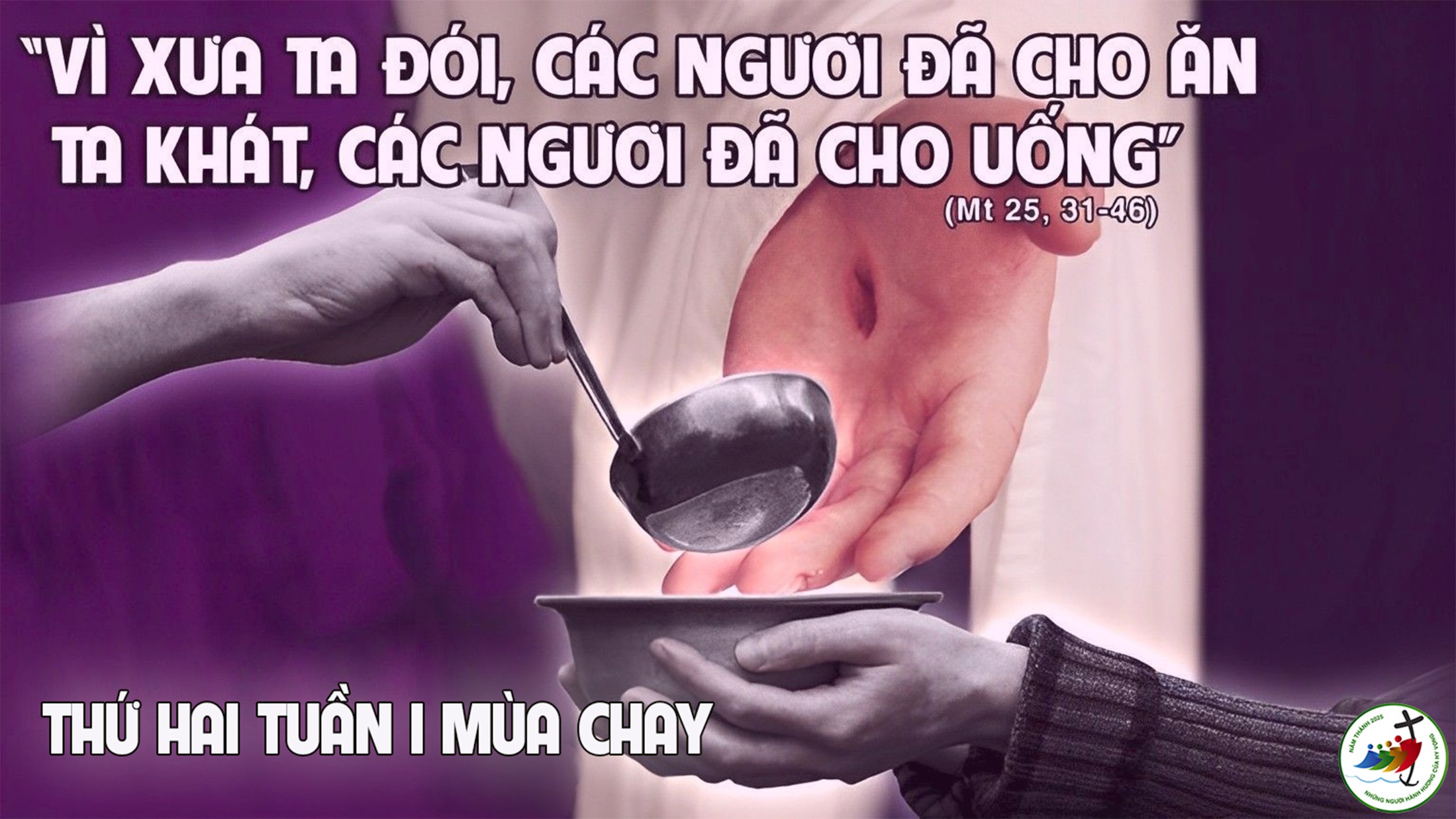 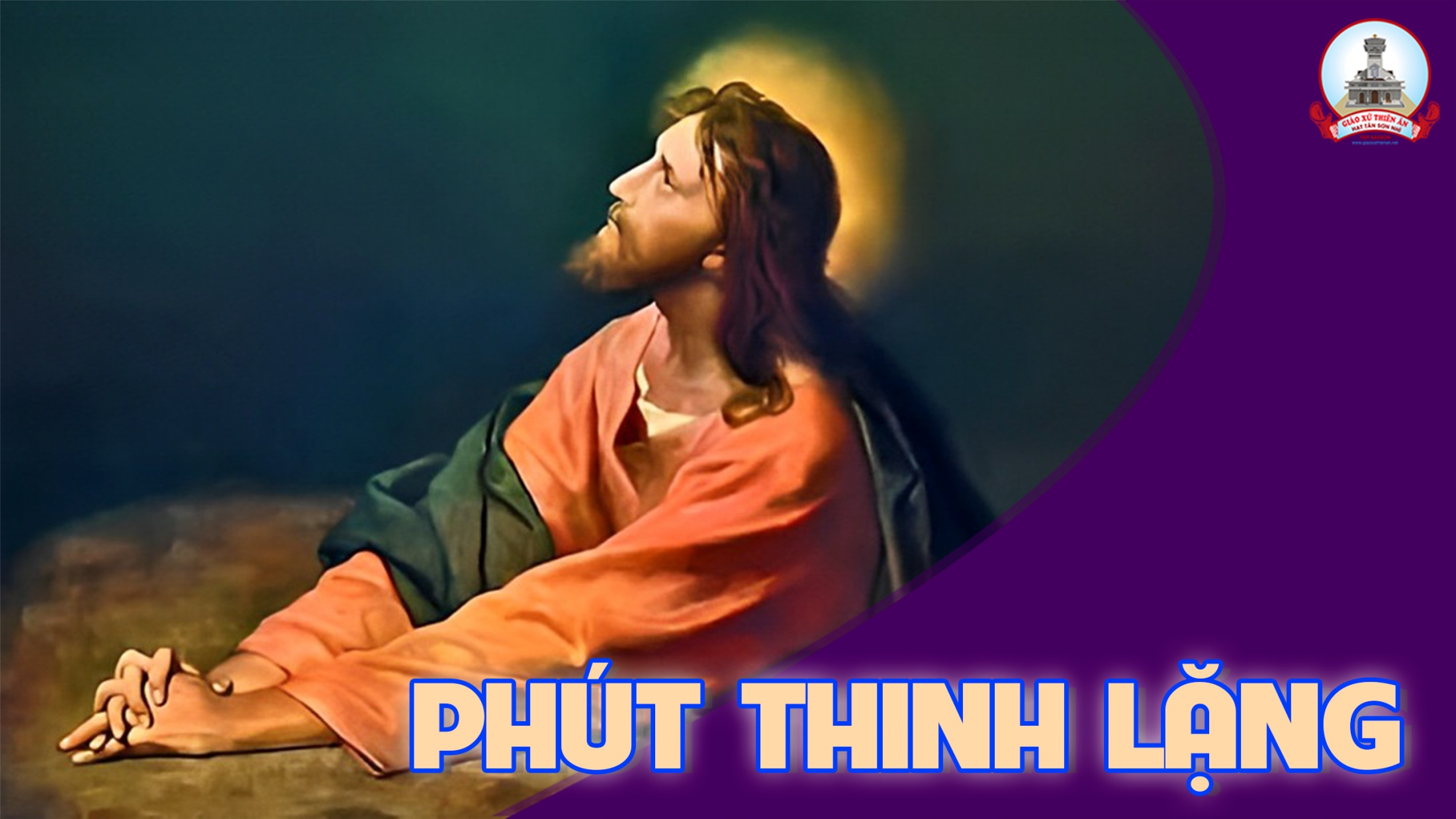 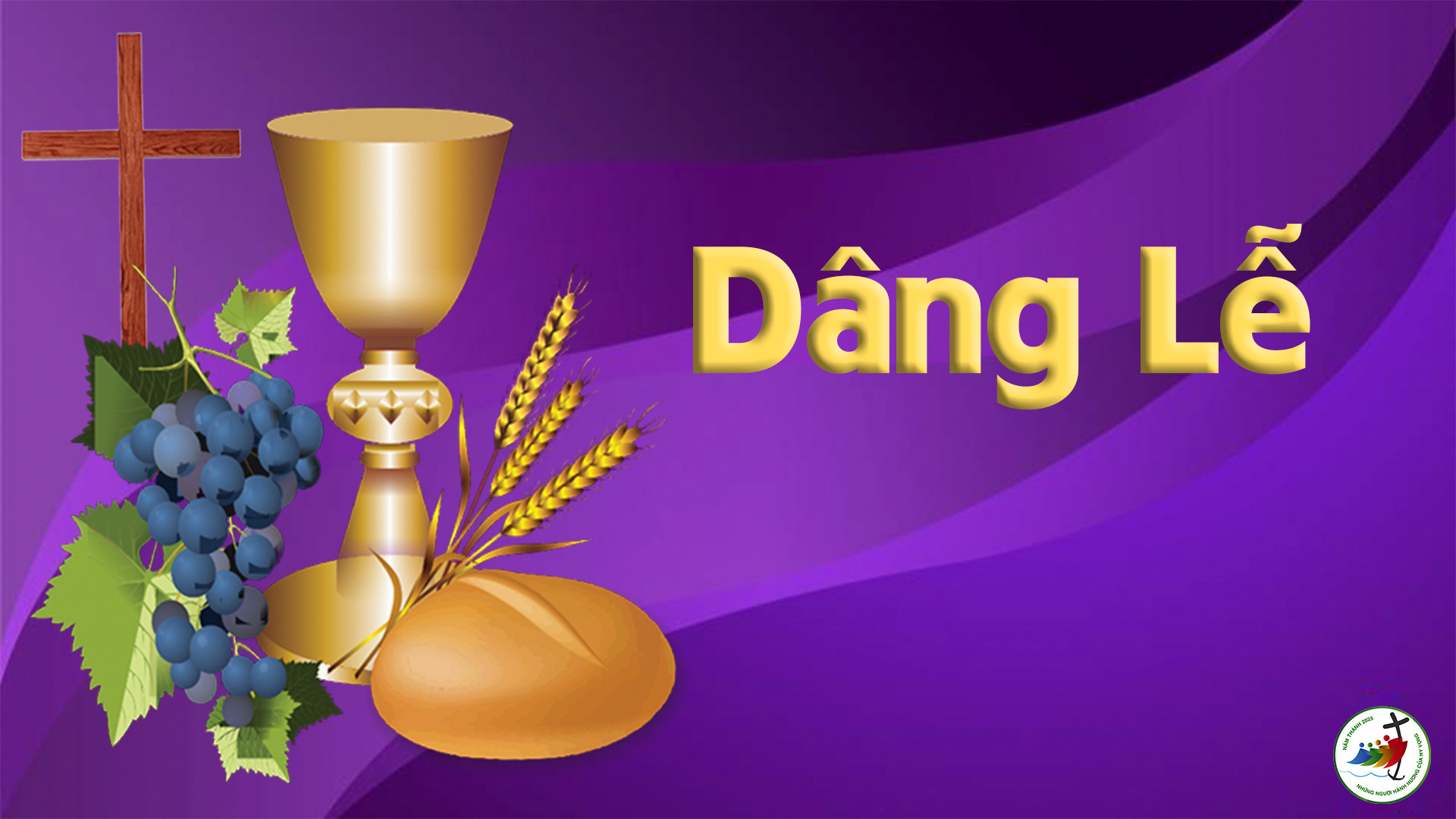 Thứ BaSau Chúa Nhật IMùa Chay
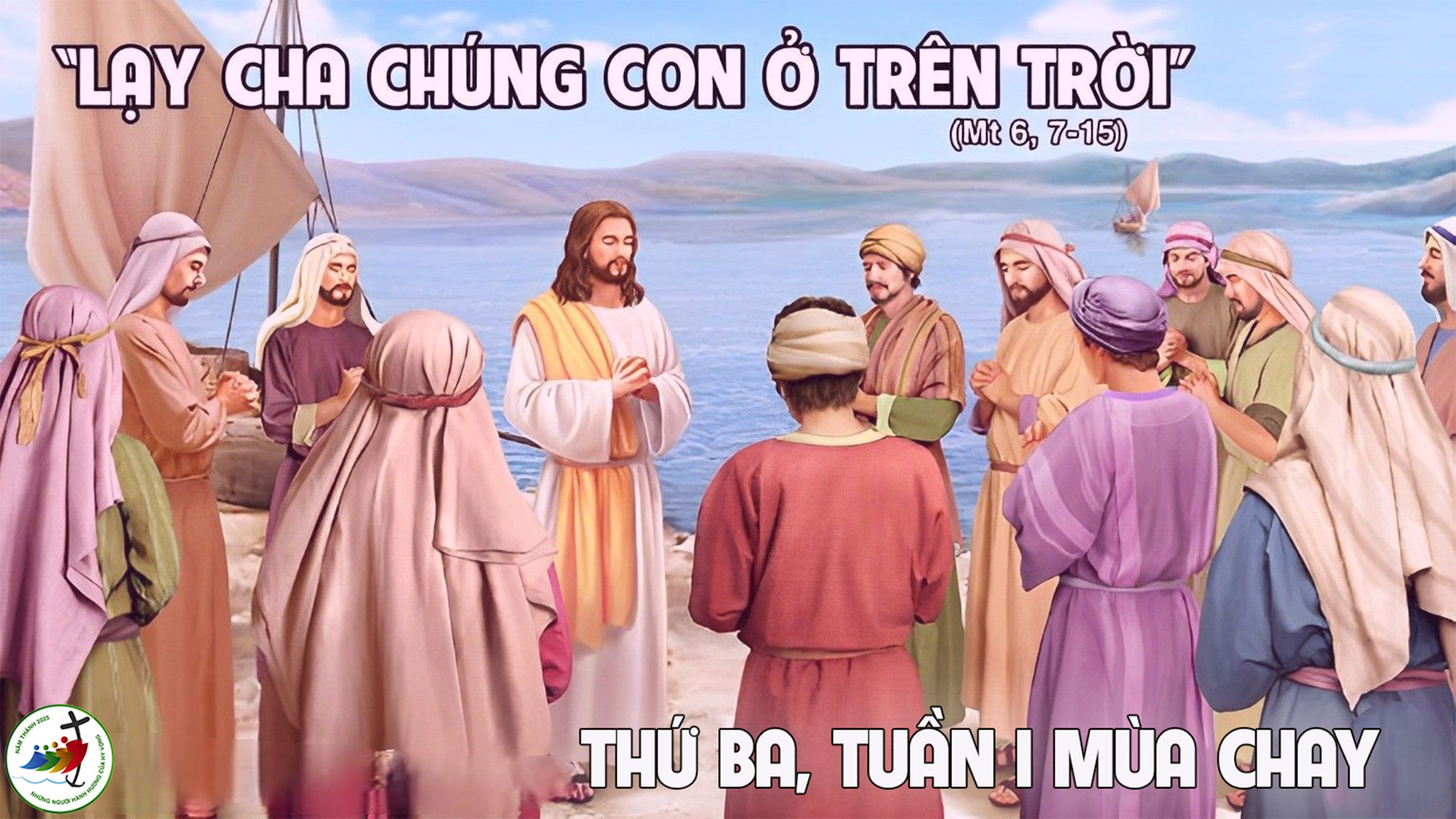 Bài đọc 1
Lời Ta thực hiện ý muốn của Ta.
Bài trích sách ngôn sứ I-sai-a.
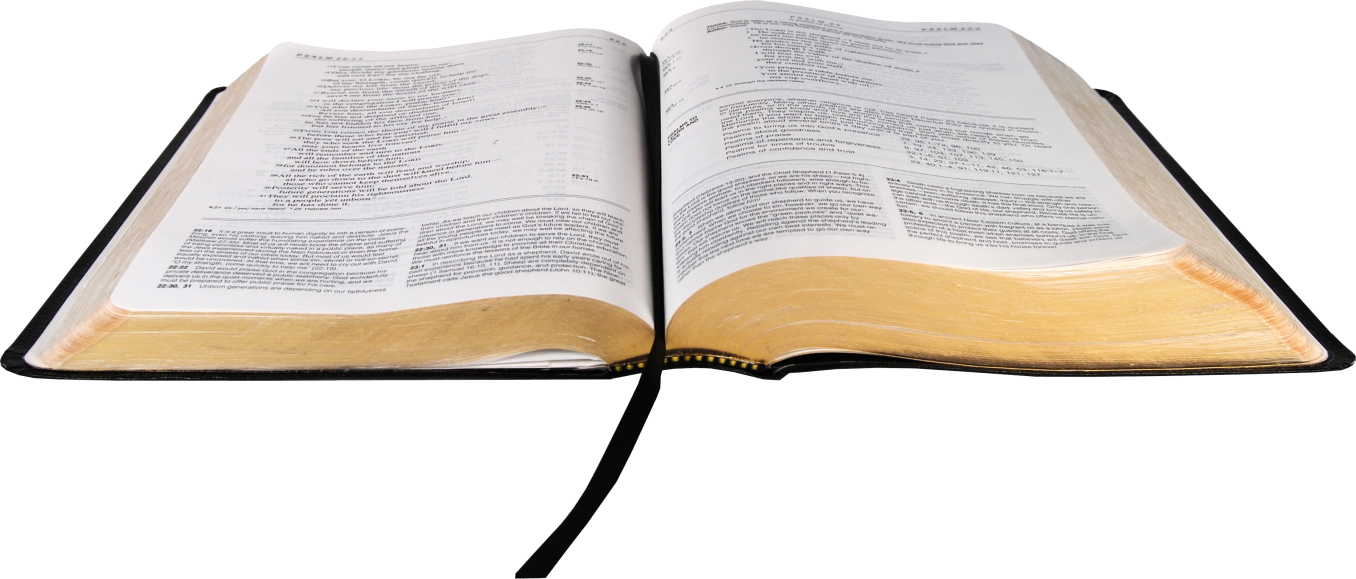 Đáp Ca:
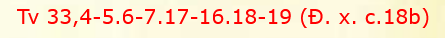 Người công chính được Chúa giữ gìn, giải thoát khỏi mọi cơn nguy khốn.
Tung Hô Tin Mừng:
Người ta sống, không chỉ nhờ cơm bánh, nhưng còn nhờ mọi lời miệng Thiên Chúa phán ra.
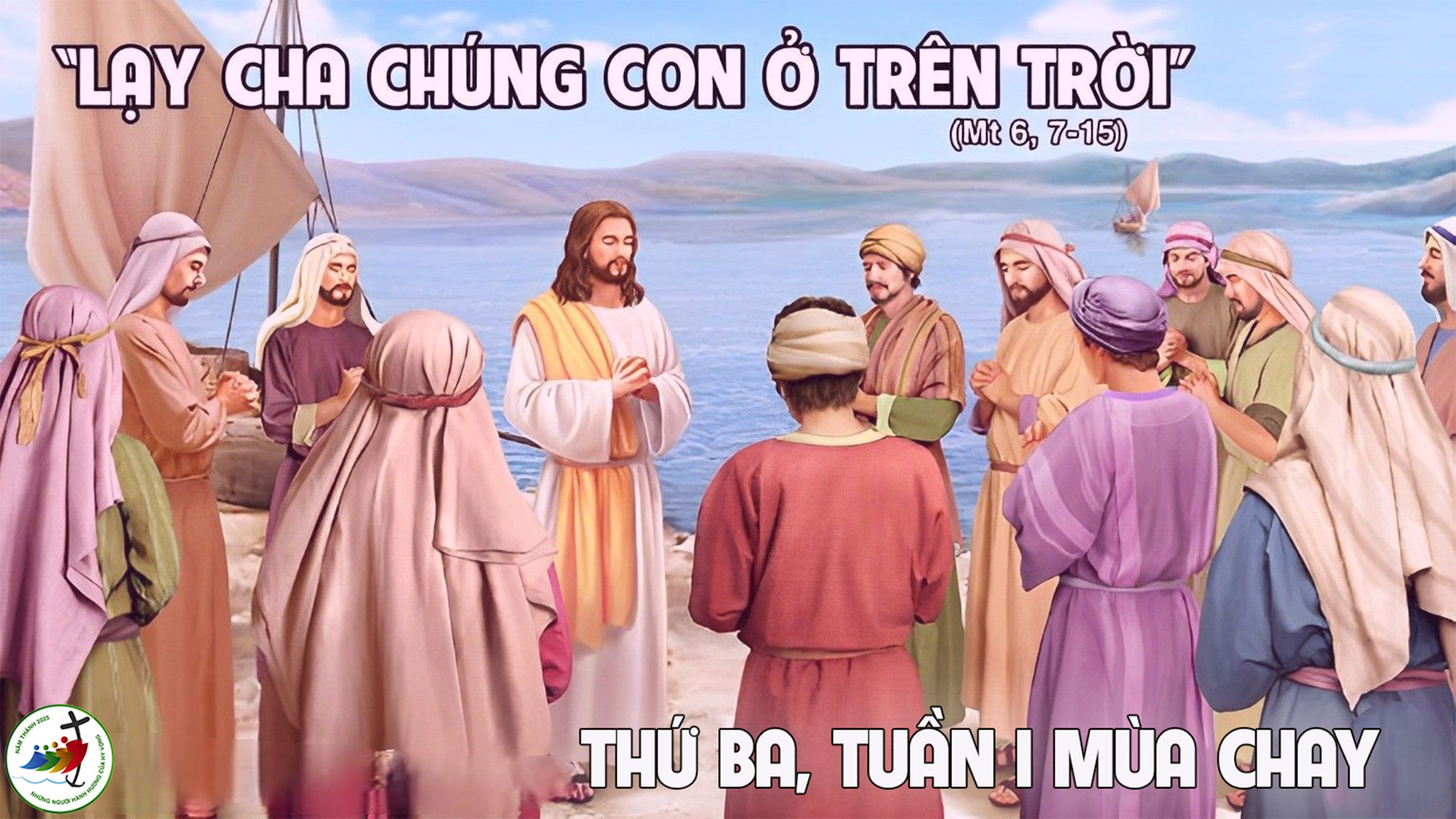 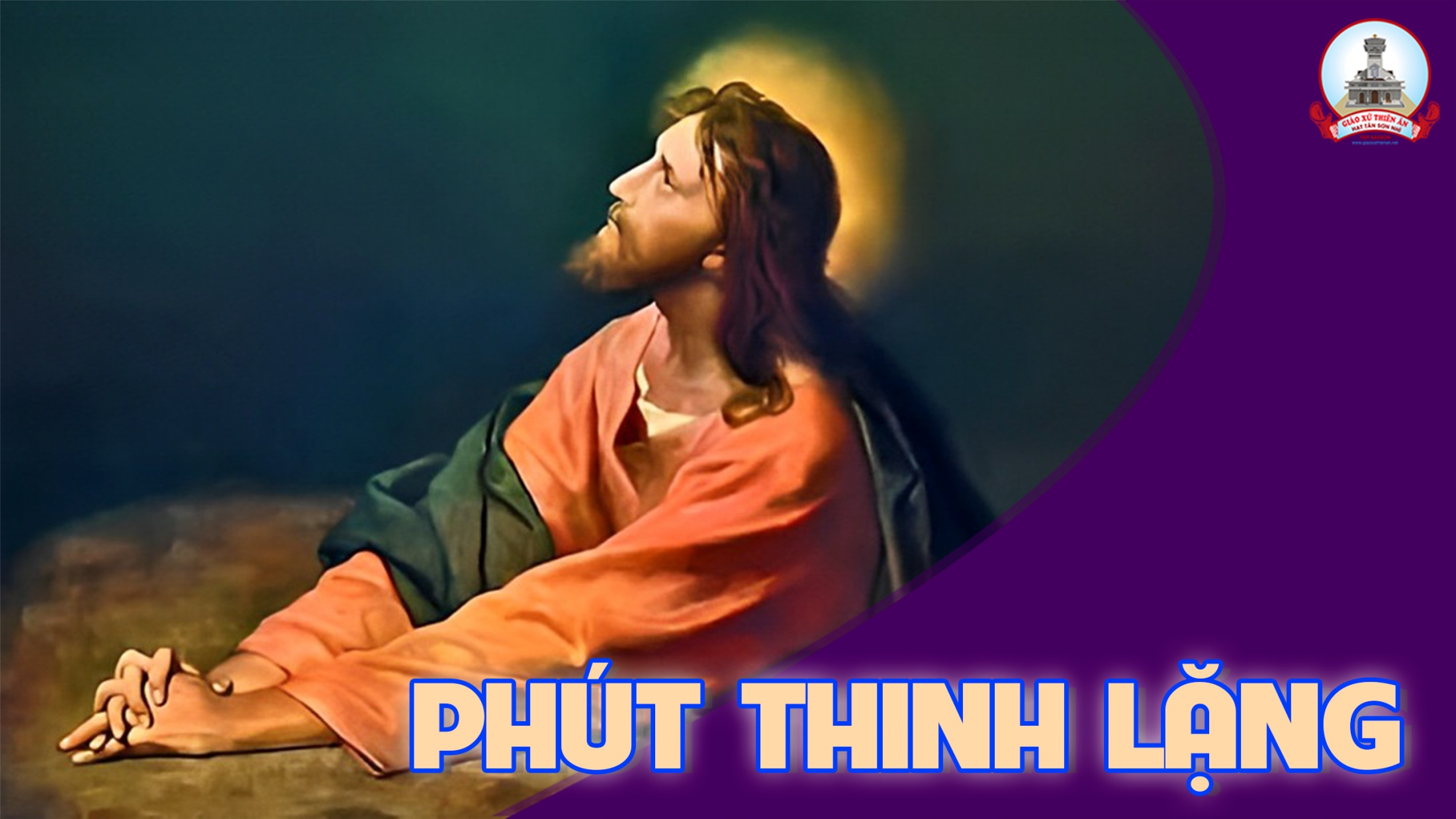 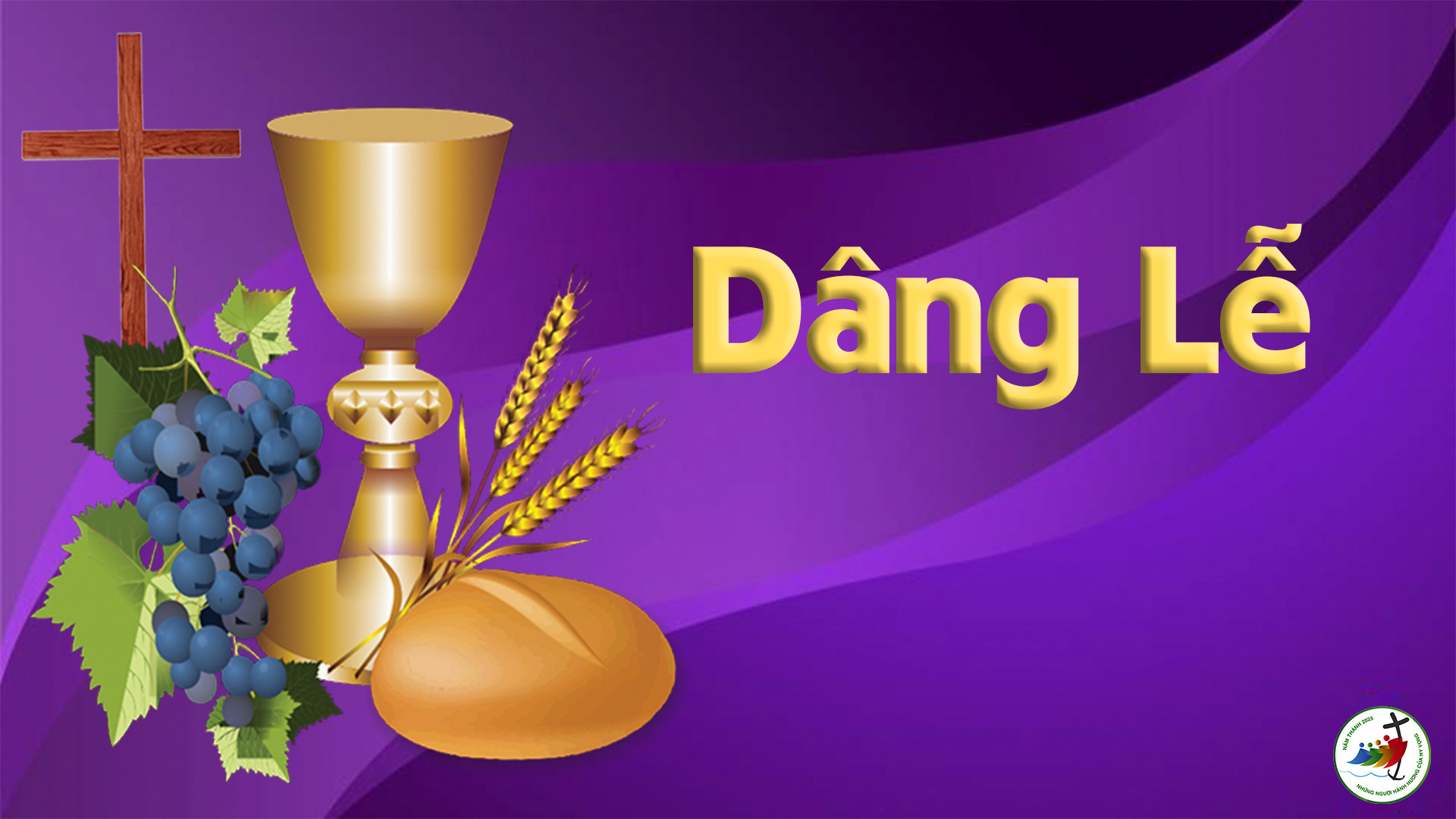 Thứ TưSau Chúa Nhật IMùa Chay
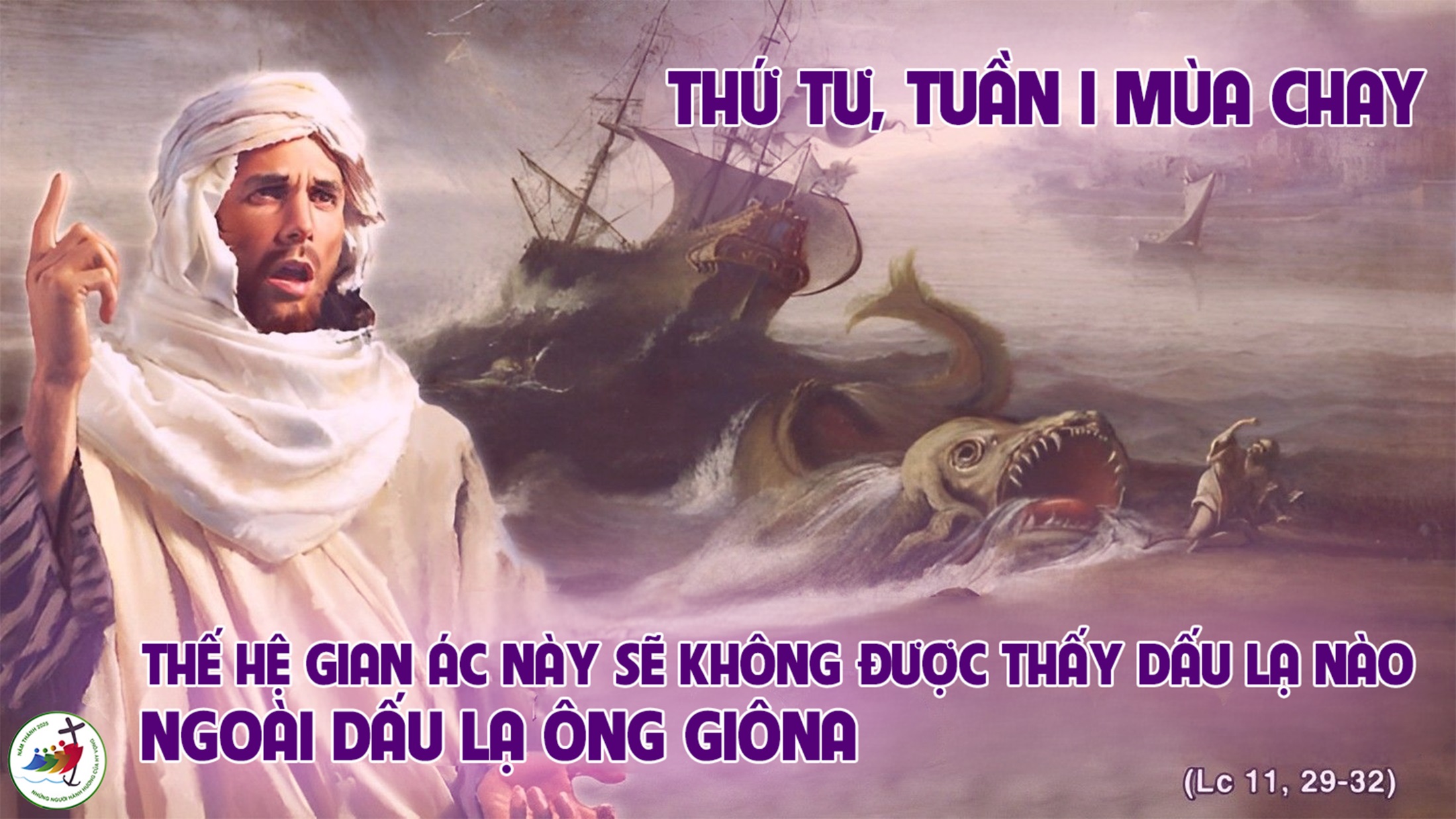 Bài đọc 1
Dân thành Ni-ni-vê bỏ đường gian ác mà trở lại.
Bài trích sách ngôn sứ Giô-na.
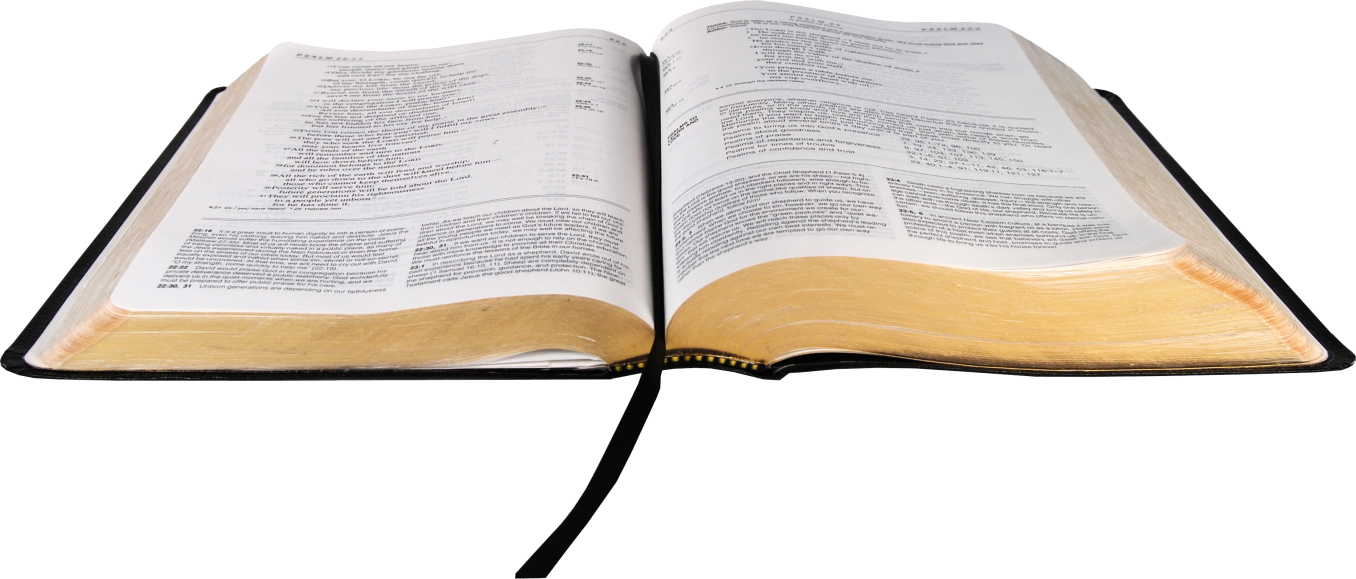 Đáp Ca:
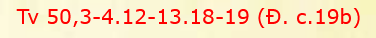 Lạy Thiên Chúa, một tấm lòng tan nát giày vò, Ngài sẽ chẳng khinh chê.
Tung Hô Tin Mừng:
Đức Chúa phán: Ngay lúc này, các ngươi hãy hết lòng trở về với Ta, bởi vì Ta từ bi nhân hậu.
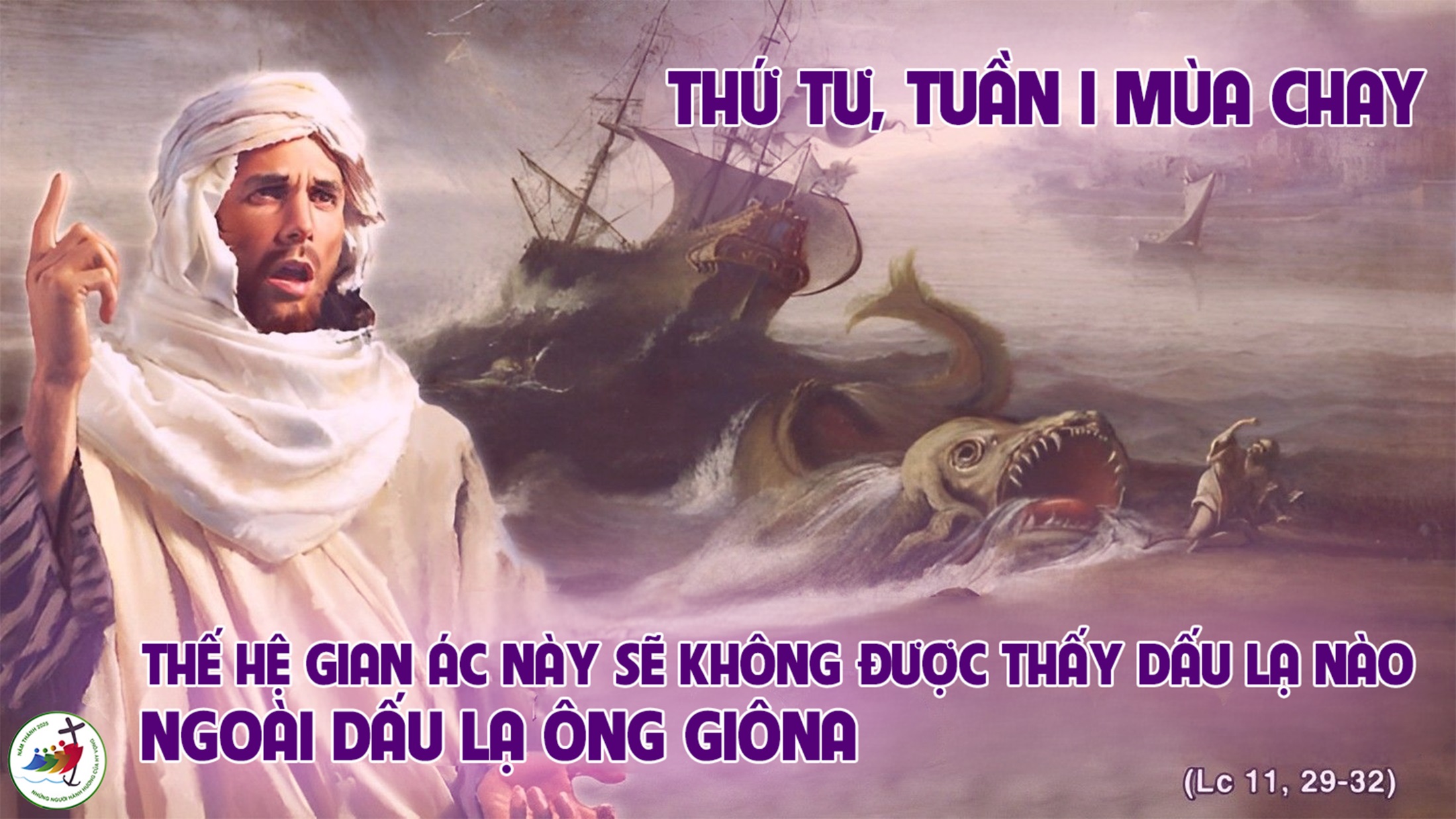 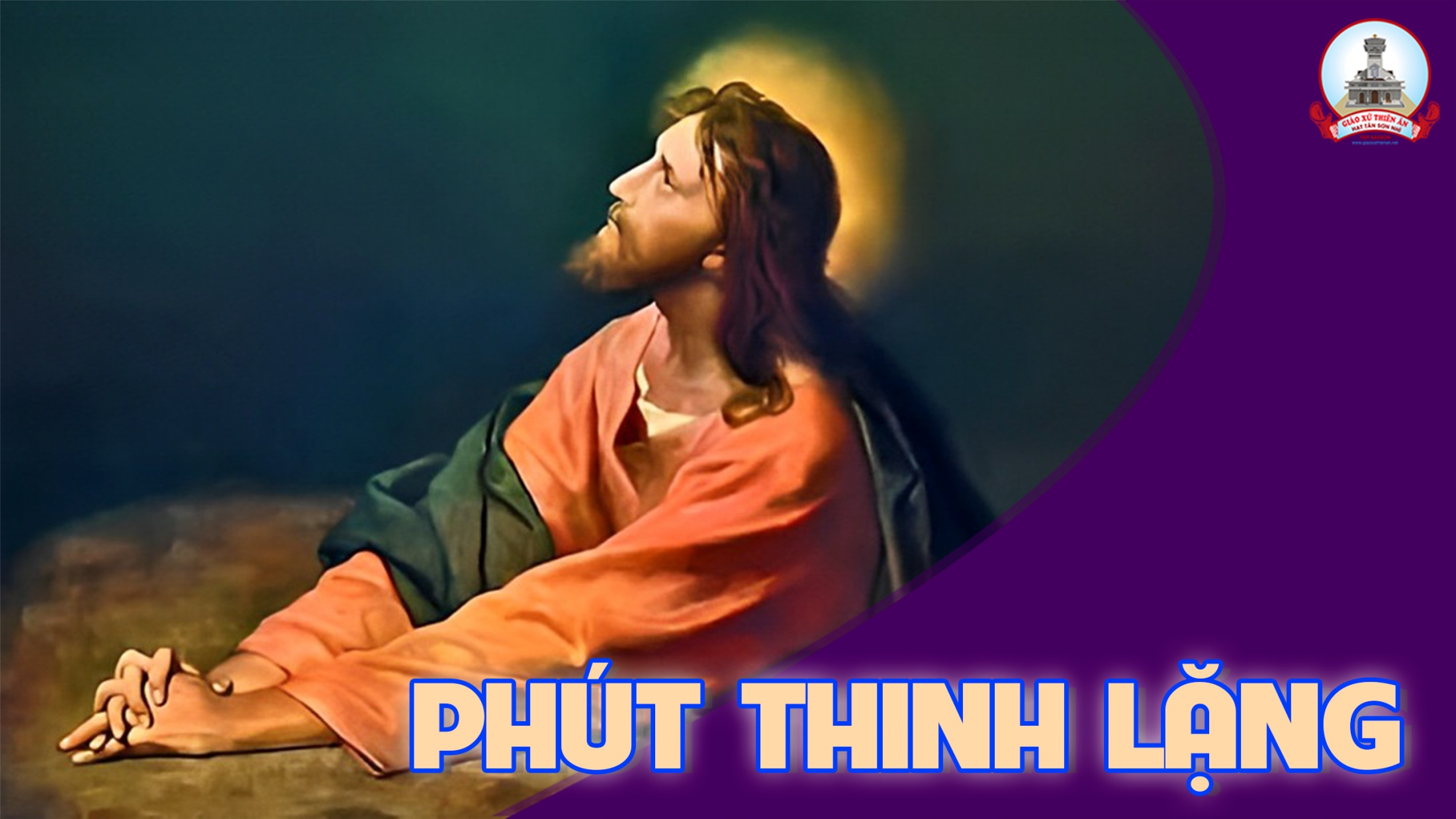 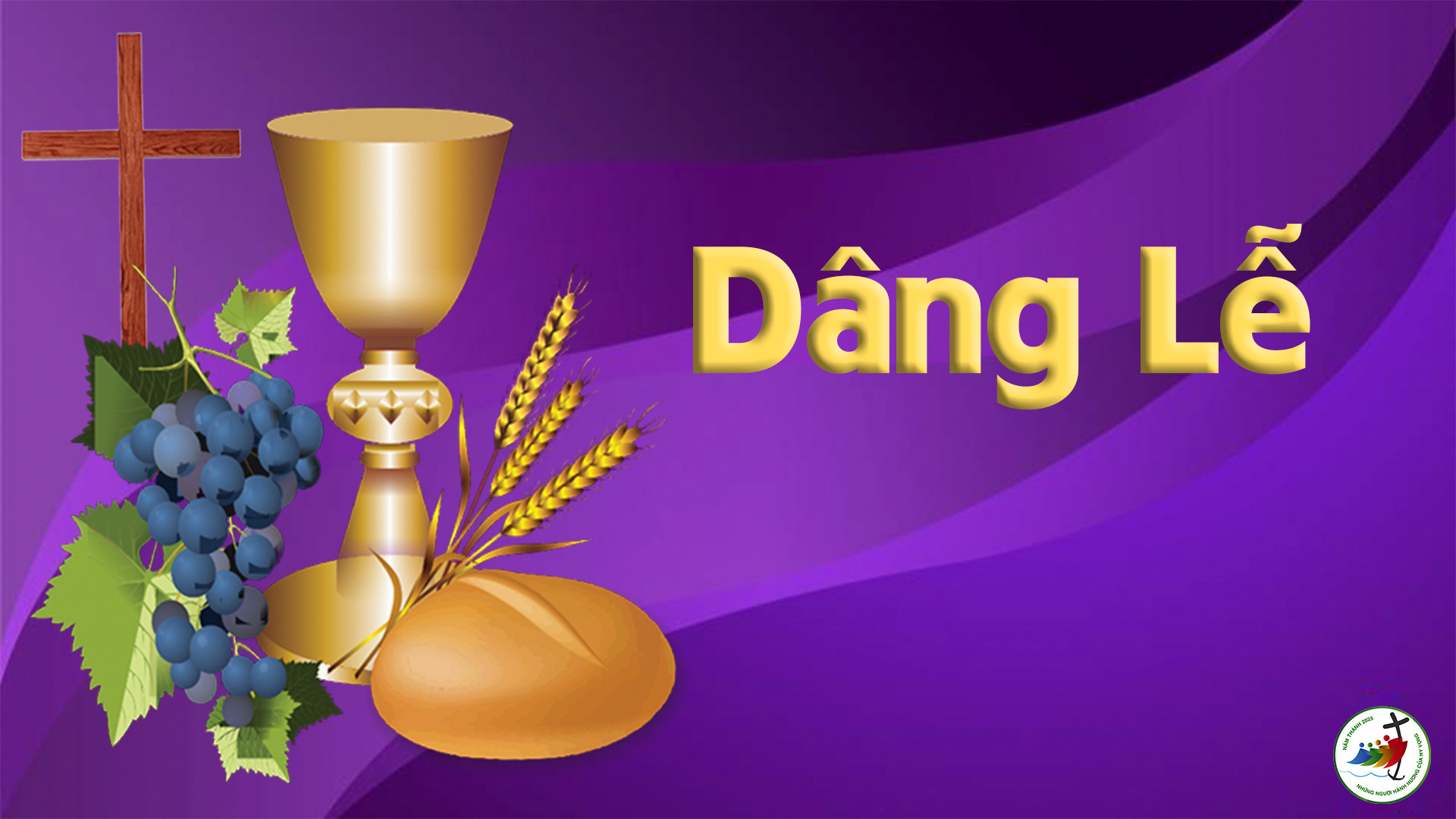 Thứ NămSau Chúa Nhật IMùa Chay
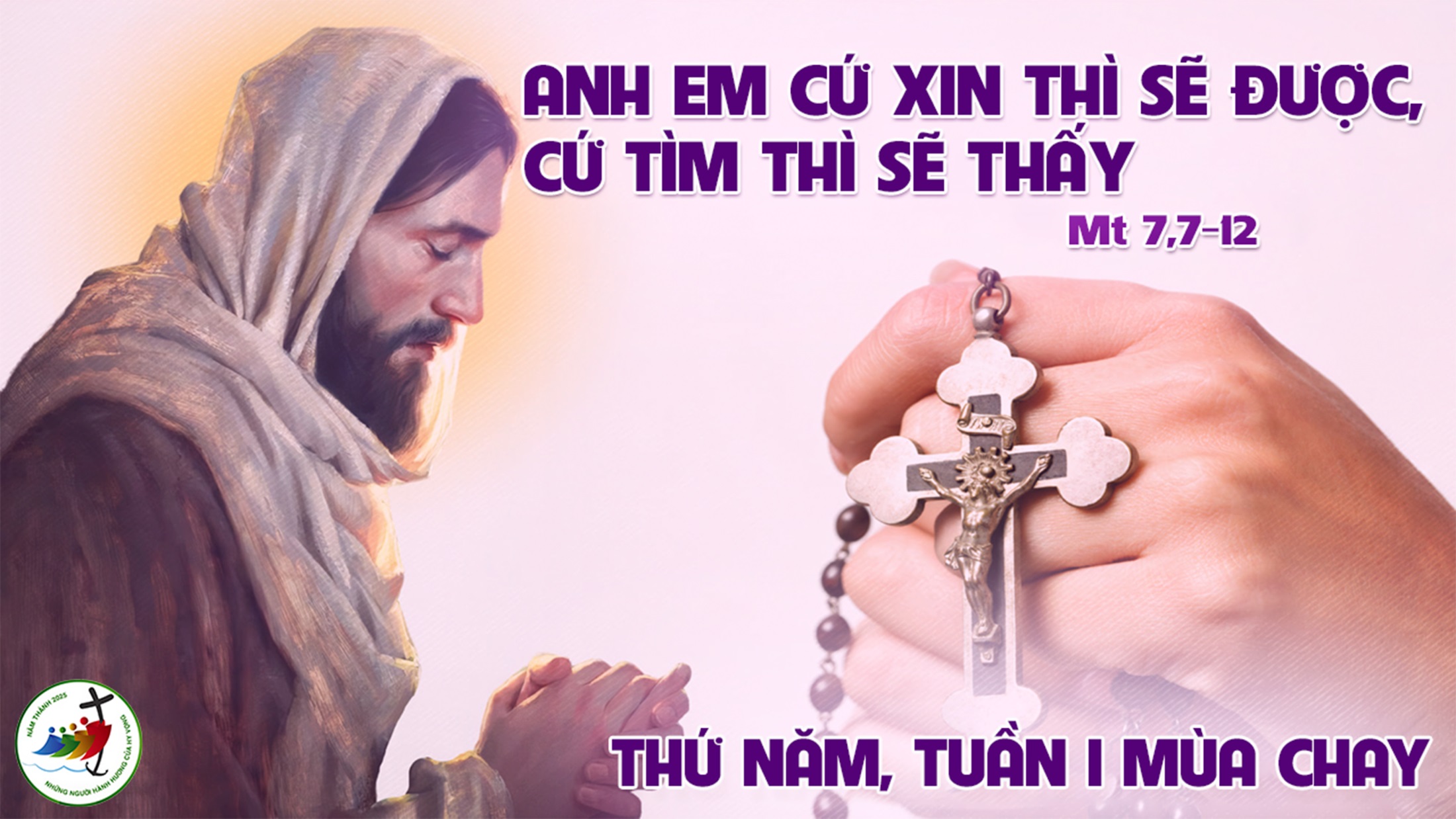 Bài đọc 1
Lạy Chúa, con chẳng còn ai cứu giúp, ngoại trừ Ngài.
Bài trích sách Ét-te.
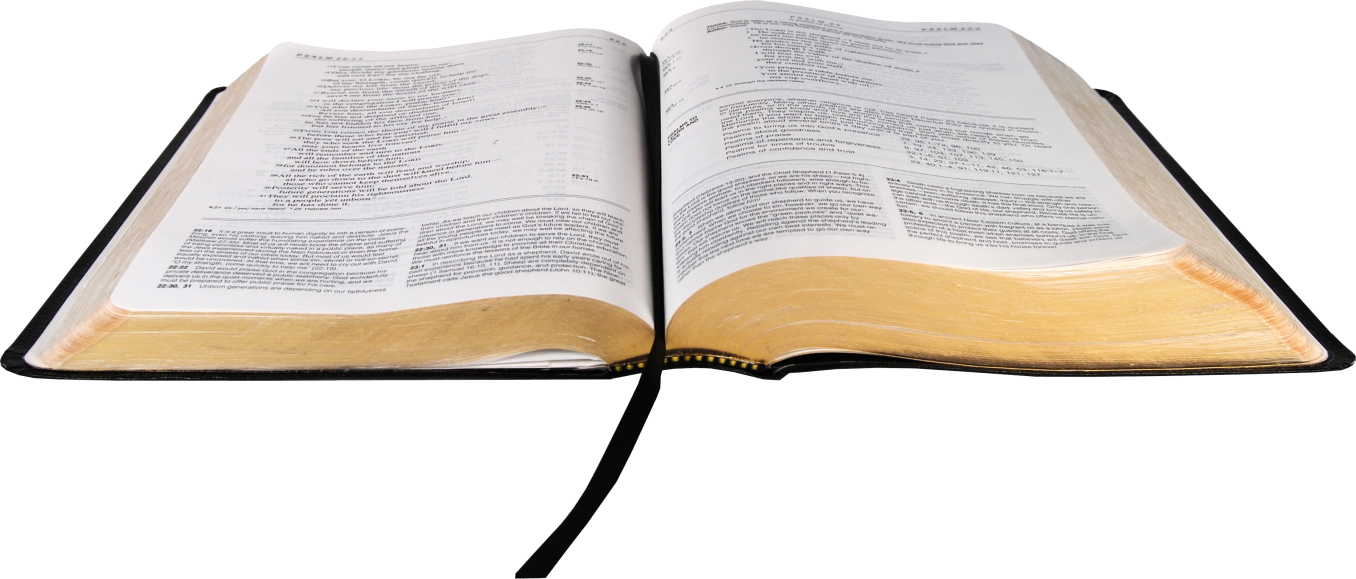 Đáp Ca:
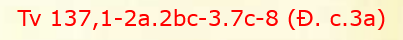 Lạy Chúa, ngày con kêu cứu, Chúa đã thương đáp lại.
Tung Hô Tin Mừng:
Lạy Chúa Trời, xin tạo cho con một tấm lòng trong trắng, xin ban lại cho con niềm vui vì được Ngài cứu độ.
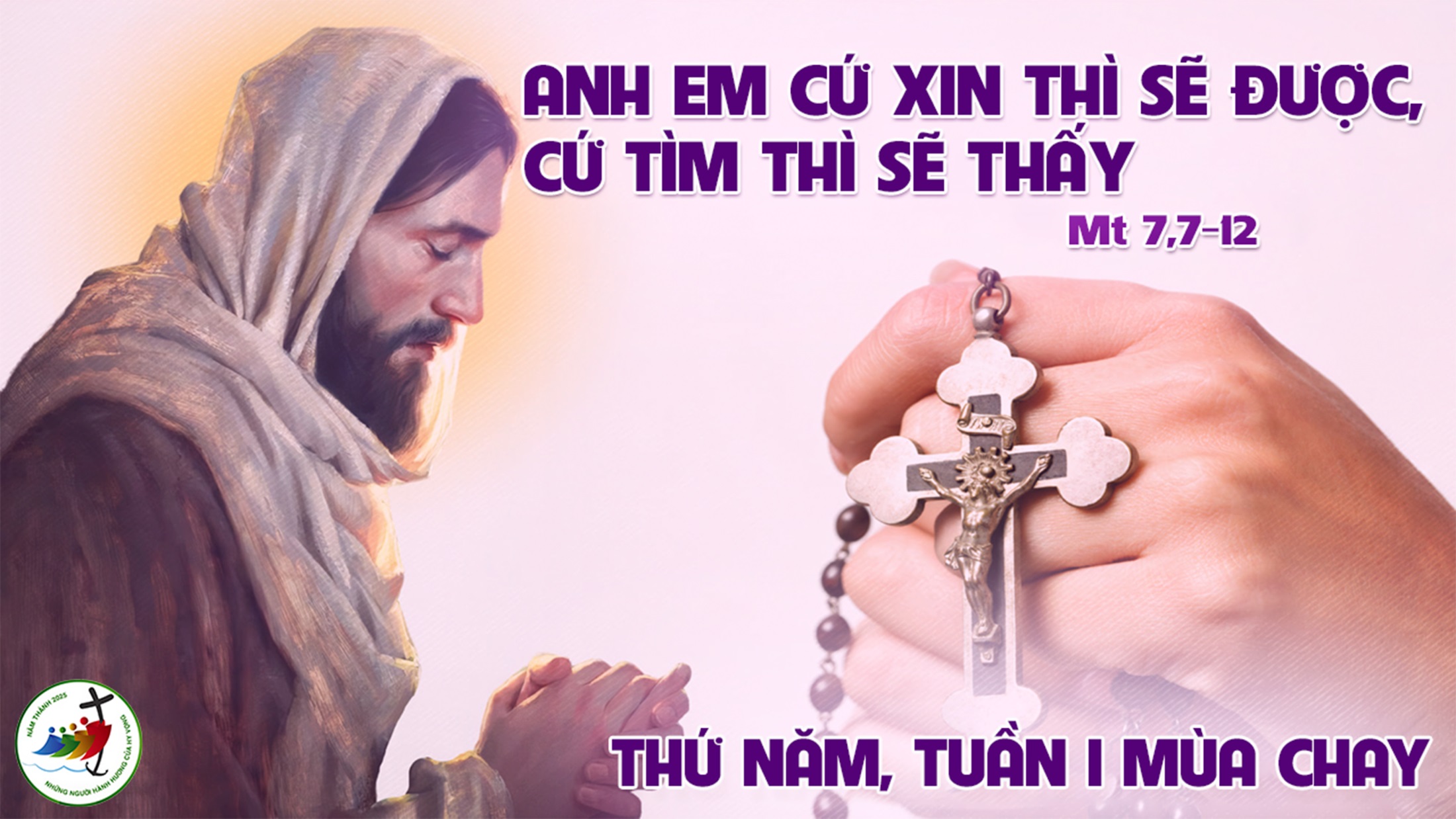 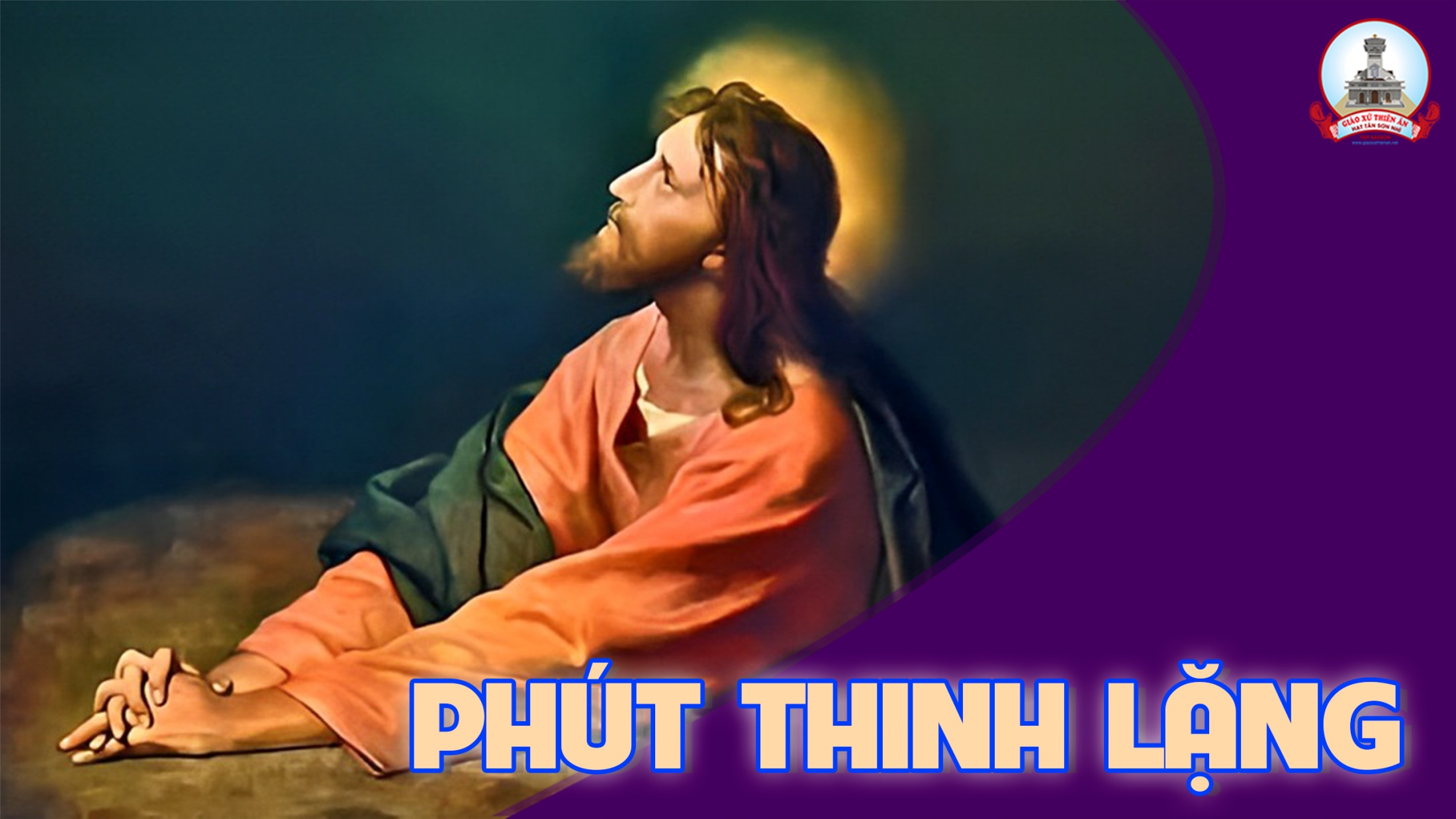 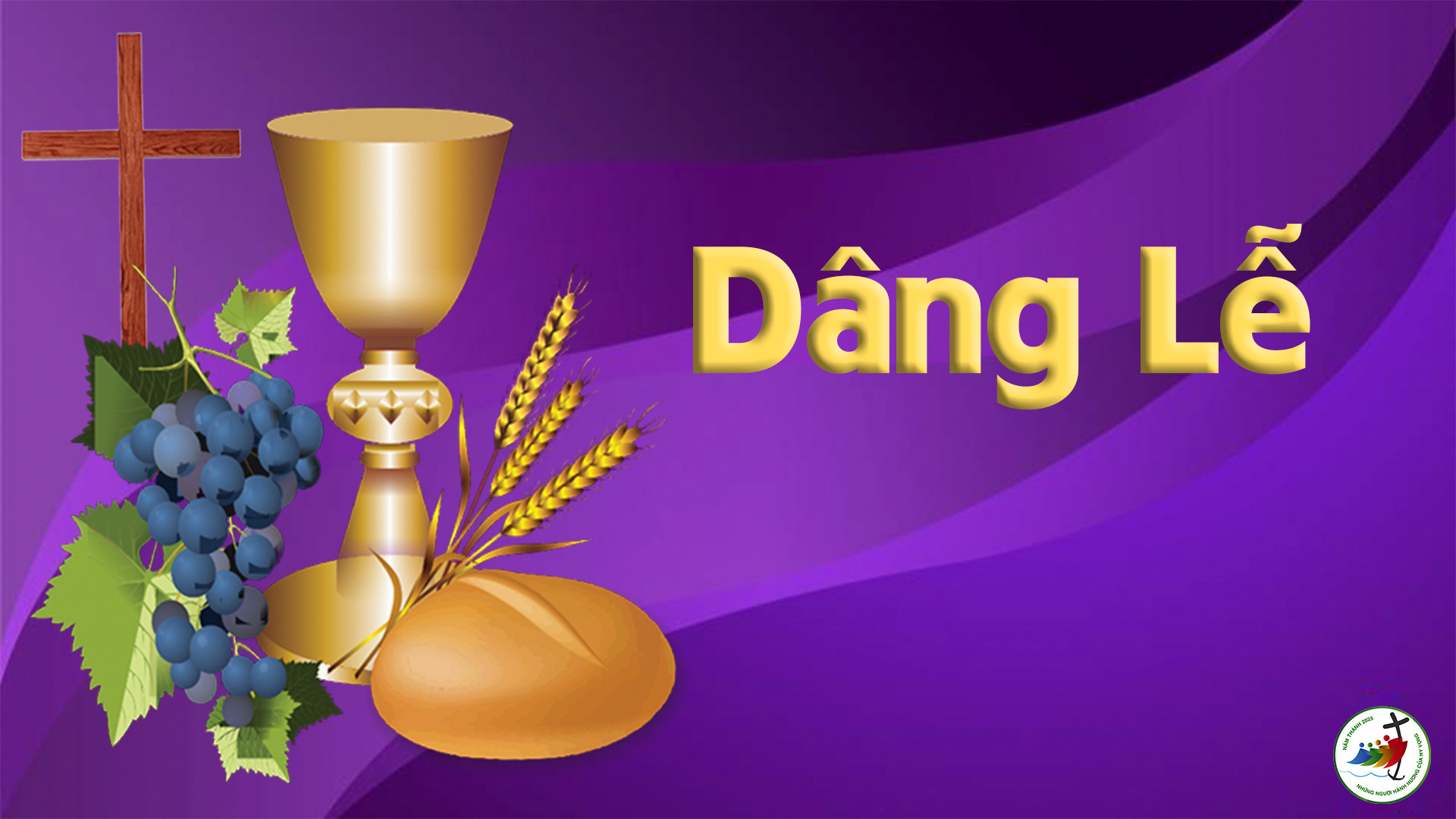 Thứ SáuSau Chúa Nhật IMùa Chay
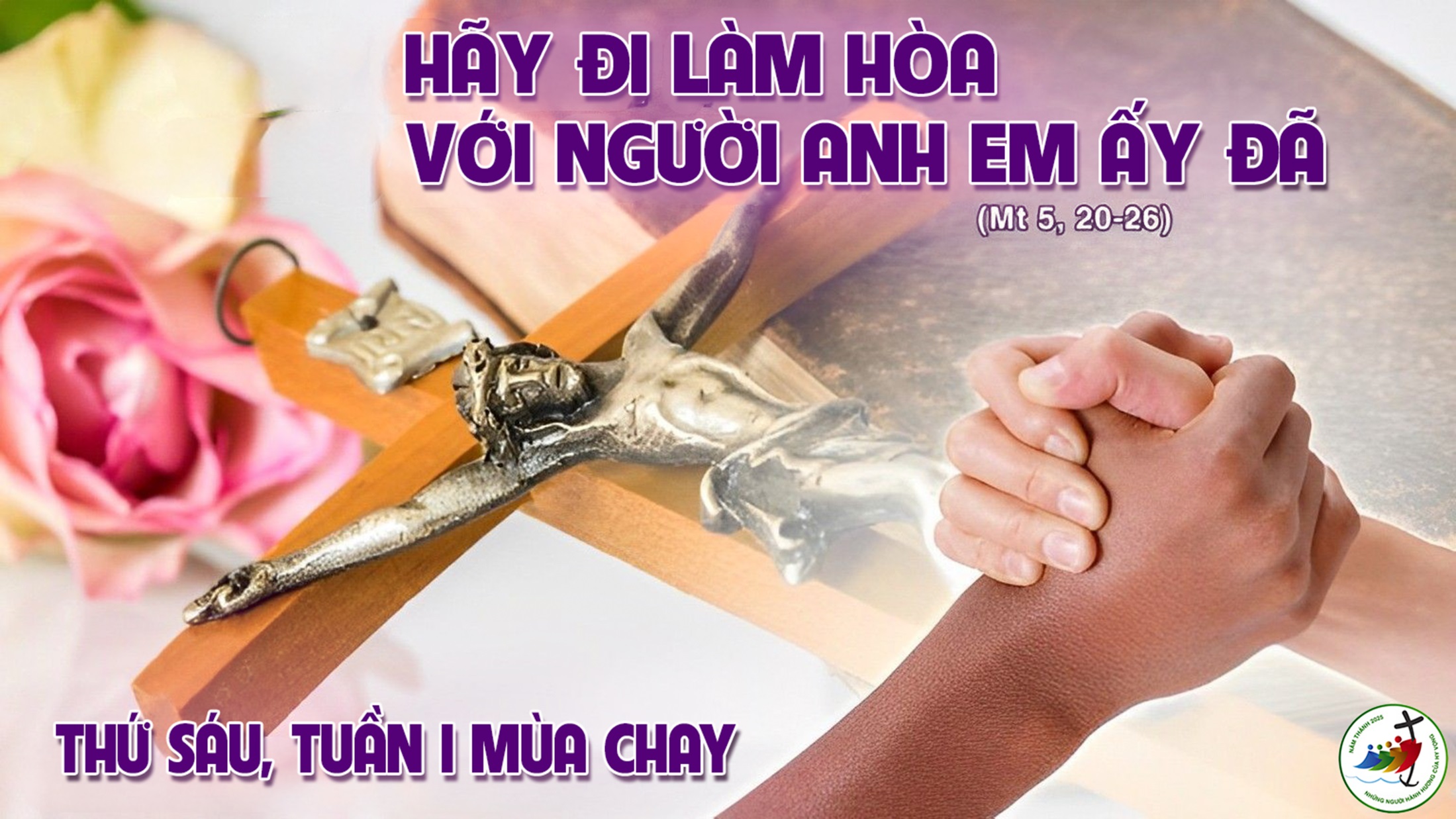 Bài đọc 1
Chẳng lẽ Ta lại vui thích vì kẻ gian ác phải chết, Ta lại không muốn cho nó từ bỏ con đường tội lỗi của nó mà được sống sao ?
Bài trích sách ngôn sứ Ê-dê-ki-en.
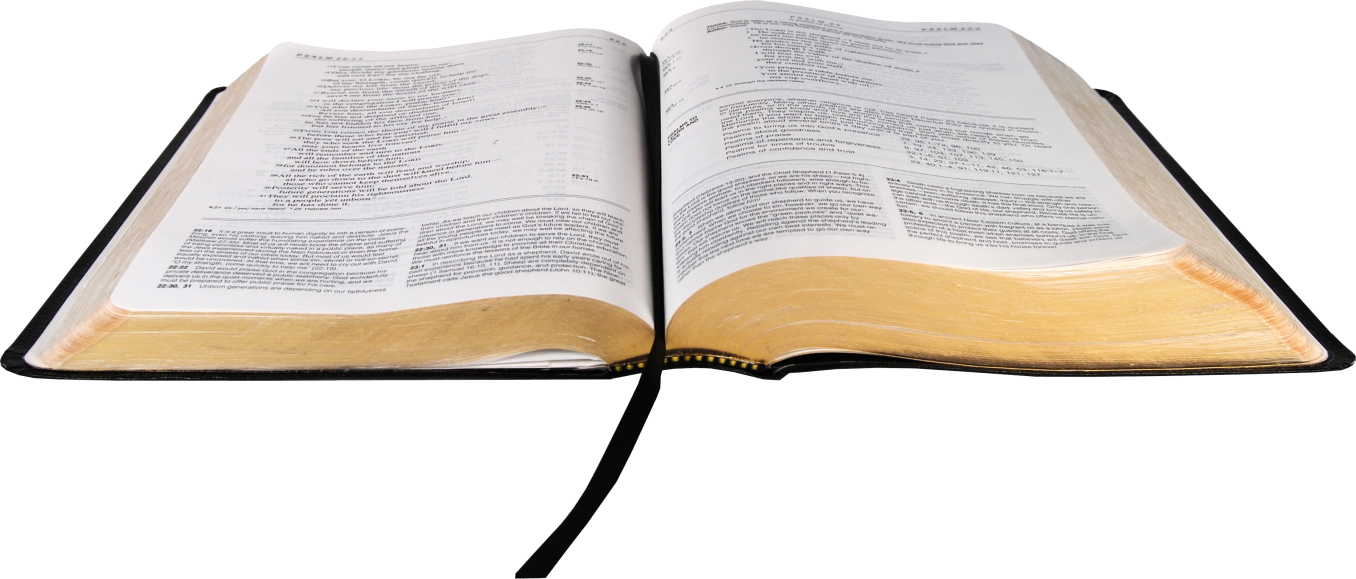 Đáp Ca:
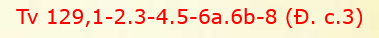 Ôi lạy Chúa, nếu như Ngài chấp tội, nào có ai đứng vững được chăng ?
Tung Hô Tin Mừng:
Đức Chúa phán: Hãy quẳng khỏi các ngươi mọi tội lỗi phản nghịch các ngươi đã phạm. Hãy tạo cho mình một quả tim mới và một thần khí mới.
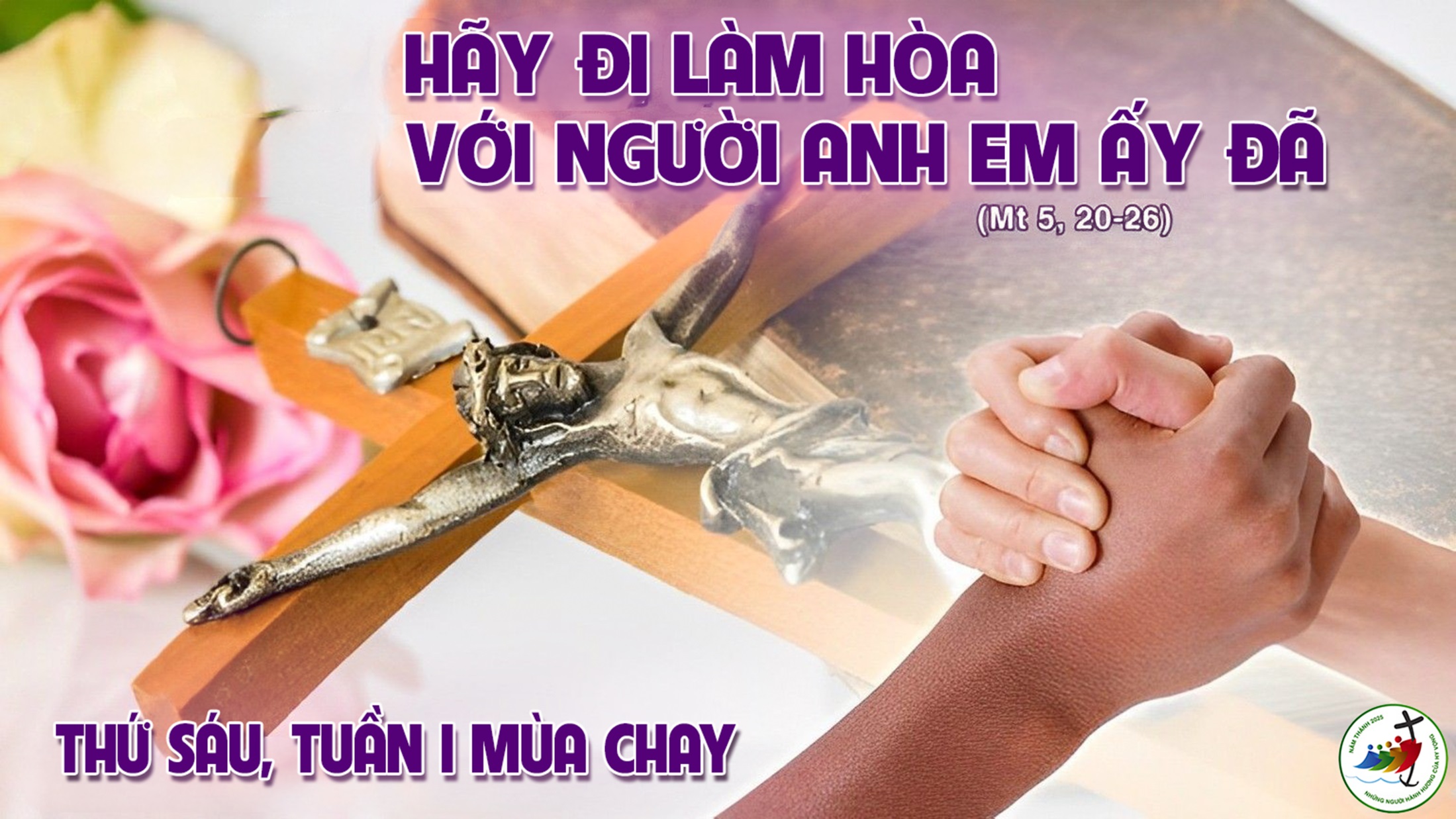 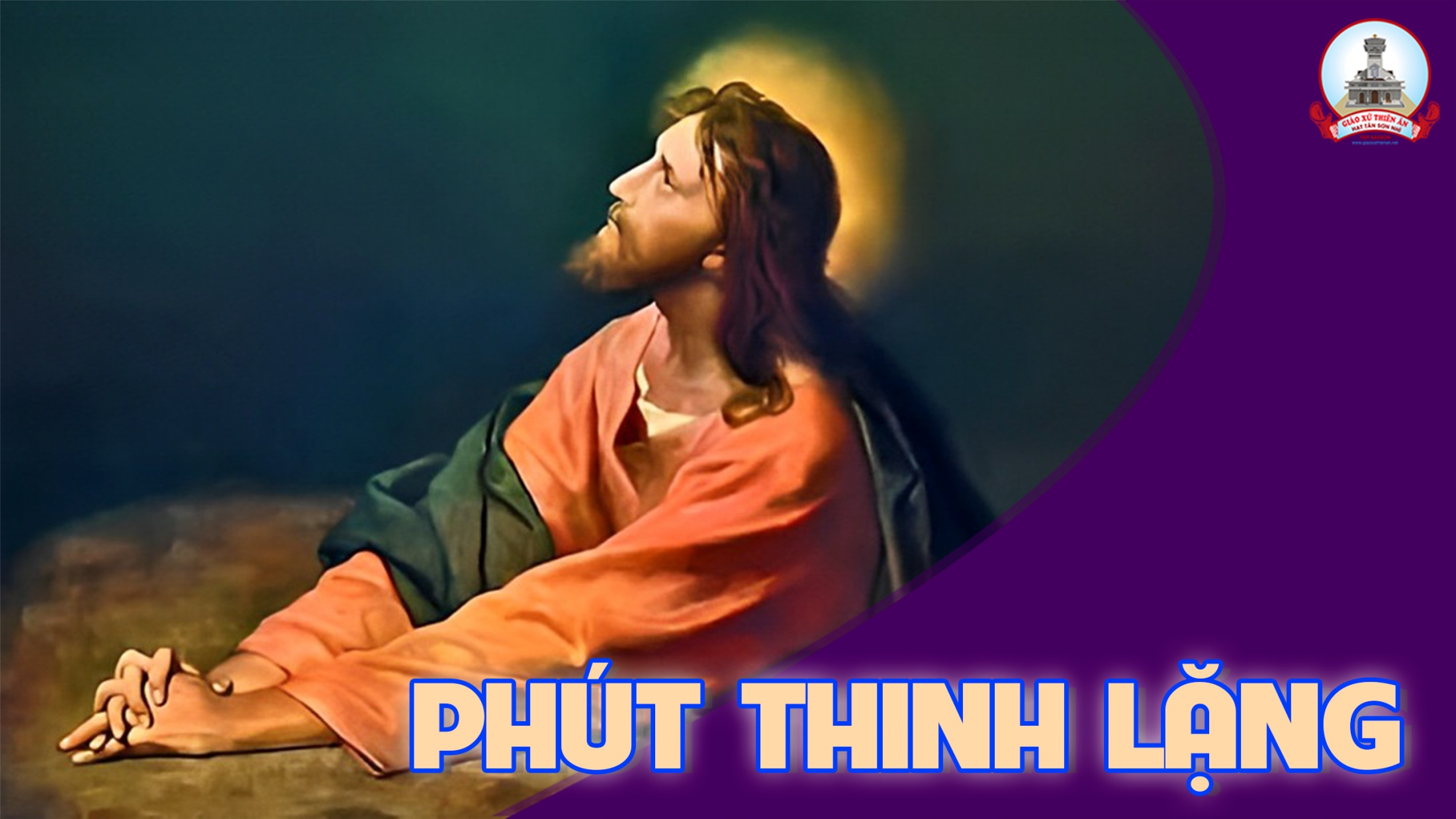 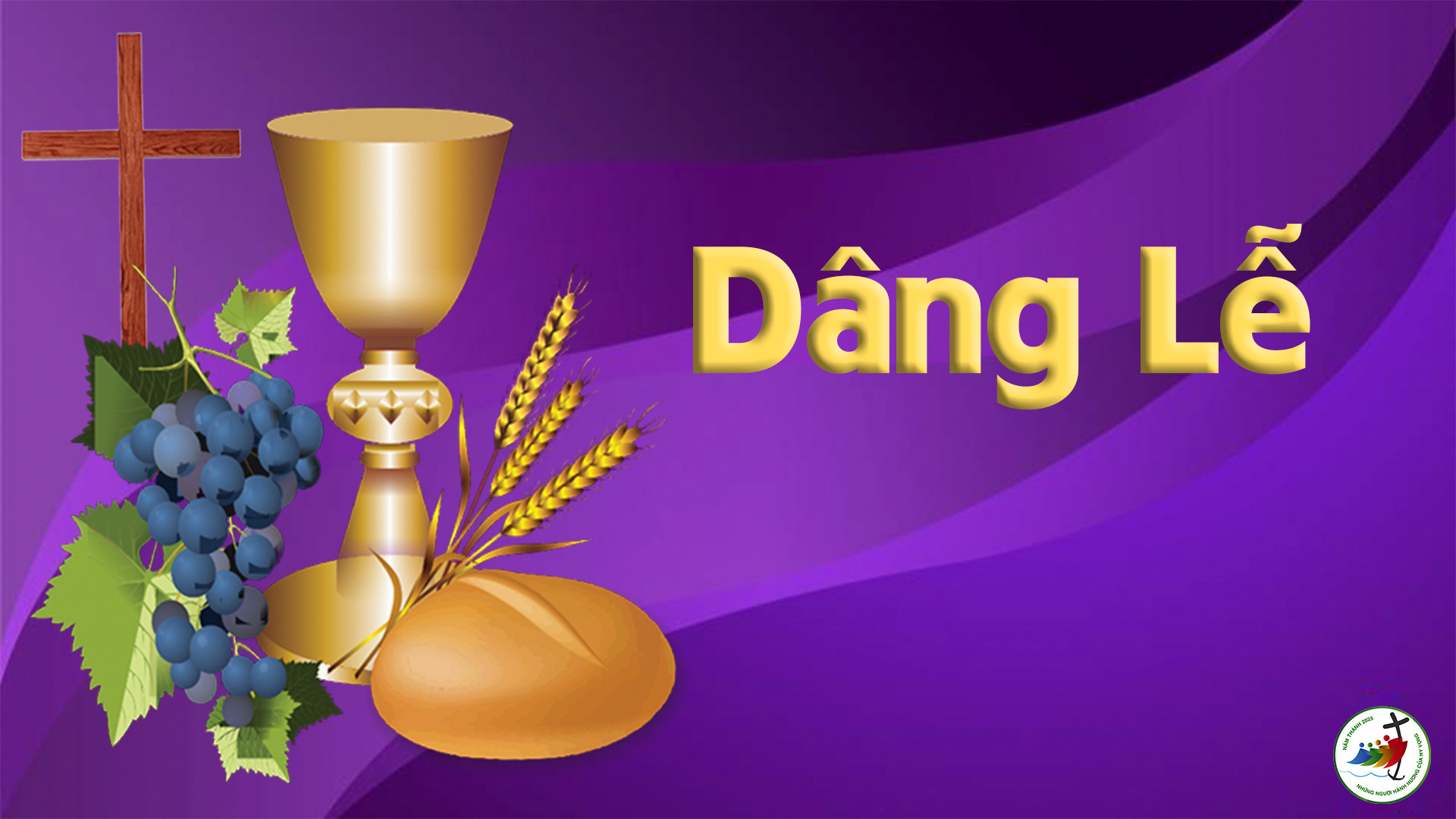 Thứ BảySau Chúa Nhật IMùa Chay
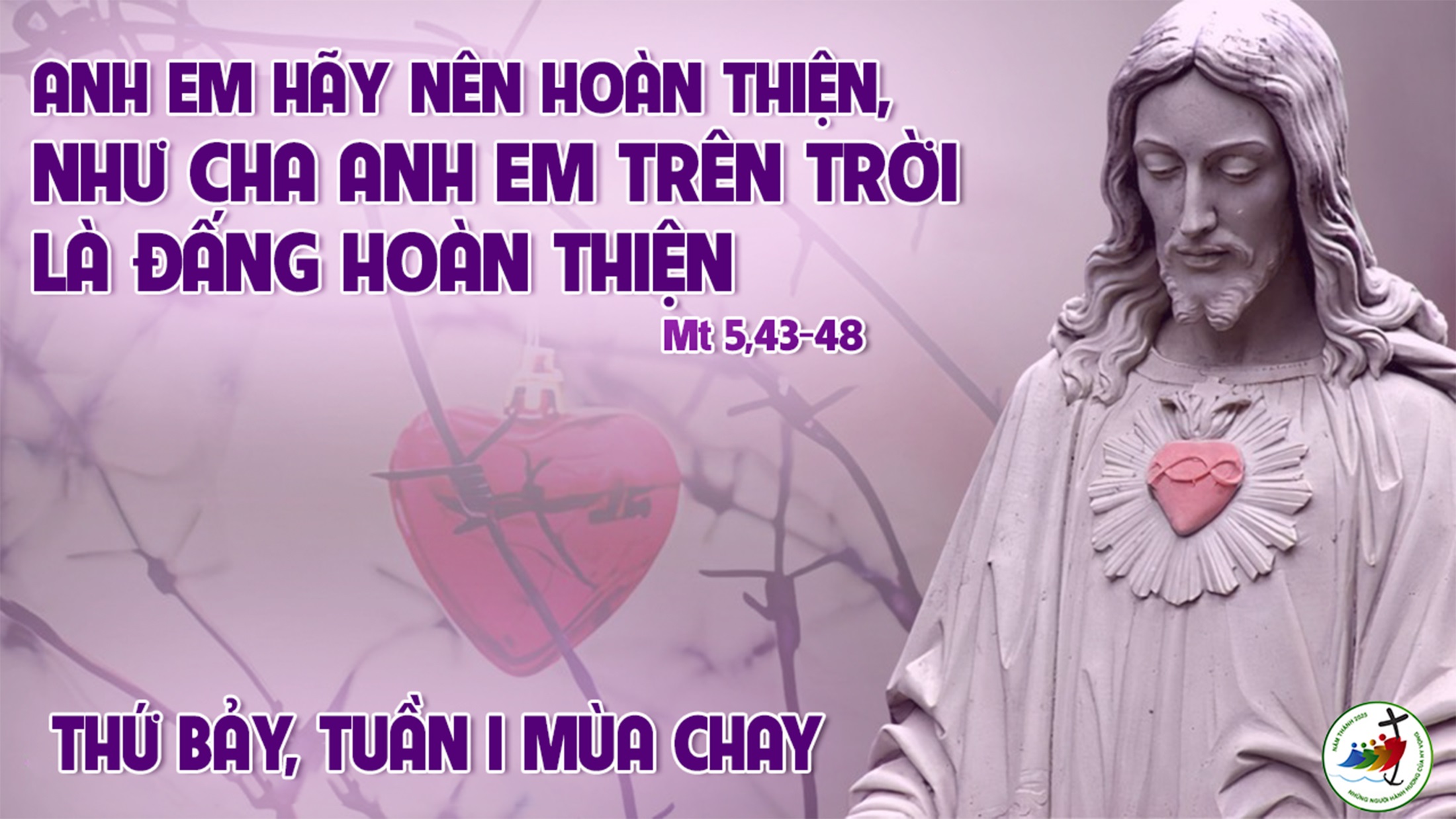 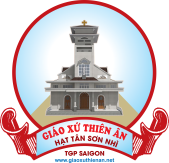 Bài đọc 1
Anh em sẽ là một dân thánh hiến cho Đức Chúa, Thiên Chúa của anh em.
Bài trích sách Đệ nhị luật.
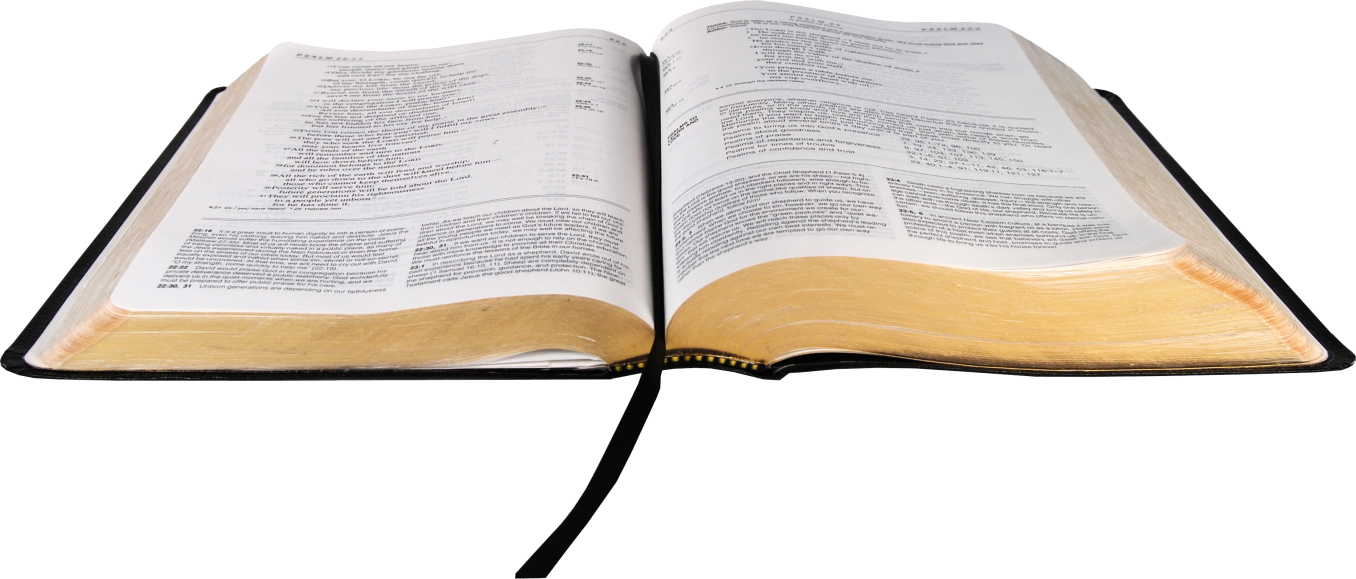 Đáp Ca:
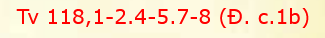 Hạnh phúc thay người noi theo luật pháp Chúa Trời.
Tung Hô Tin Mừng:
Đây là thời Thiên Chúa thi ân, đây là ngày Thiên Chúa cứu độ.
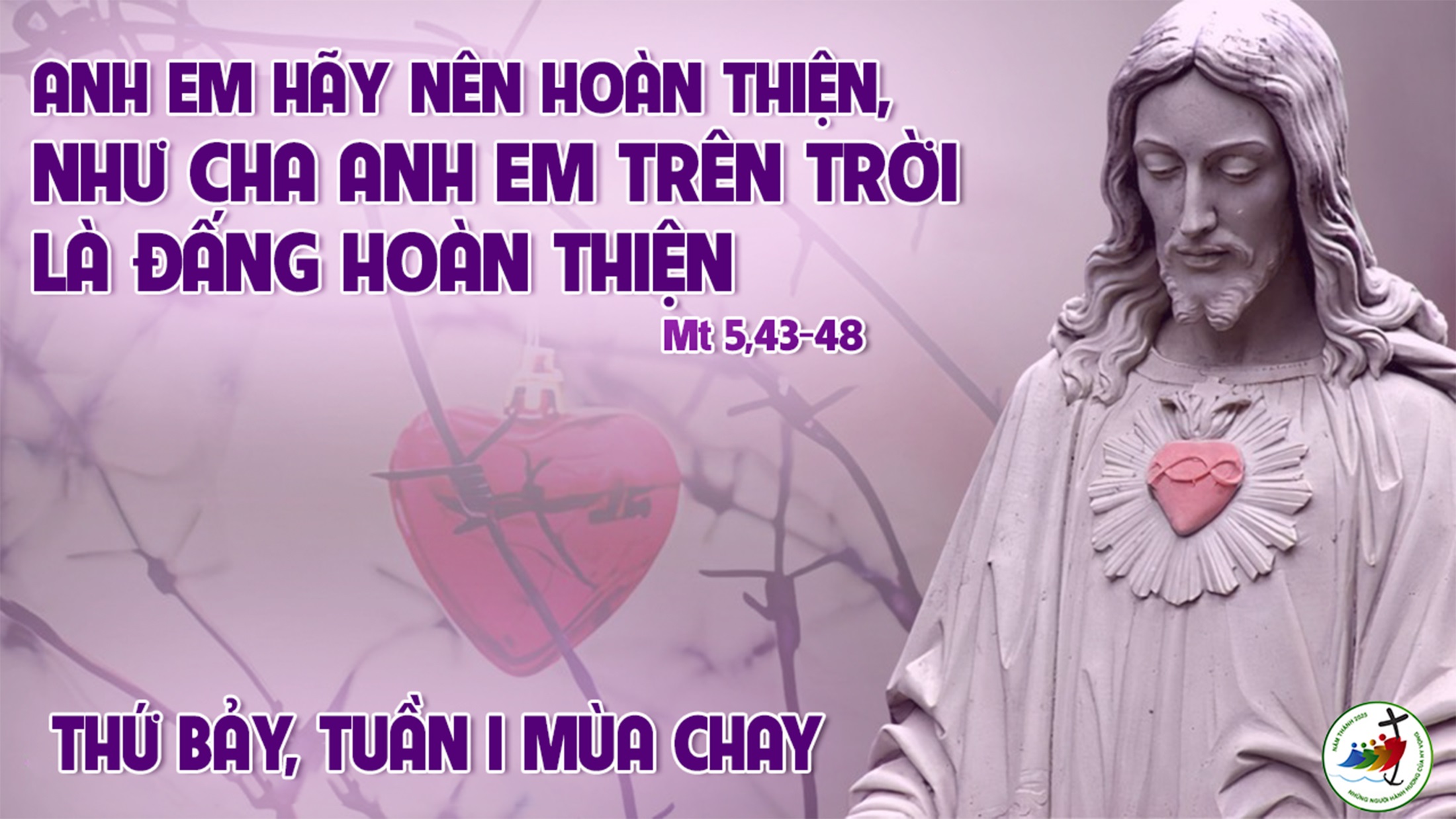 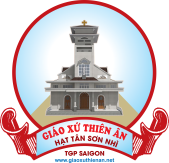 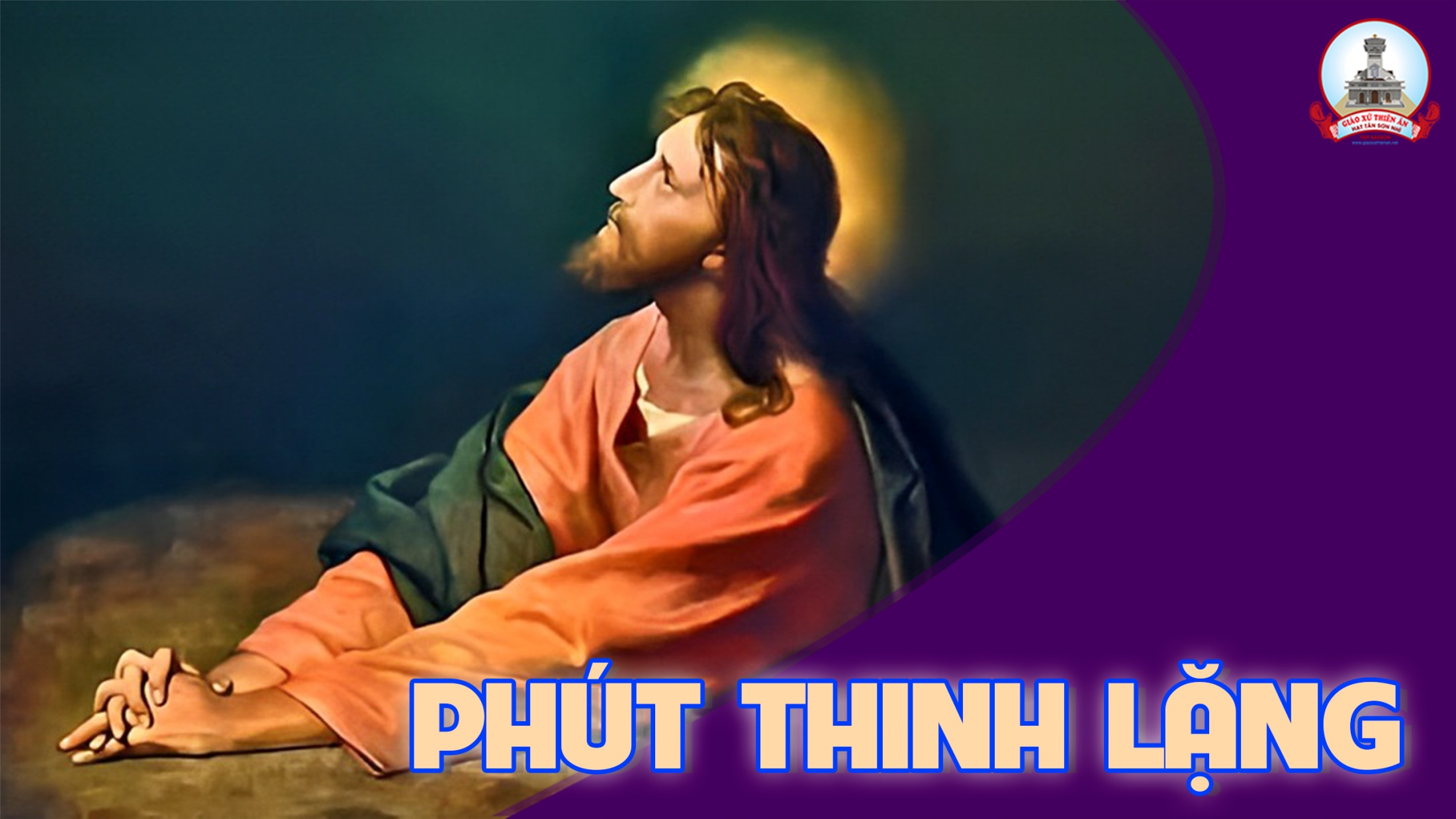 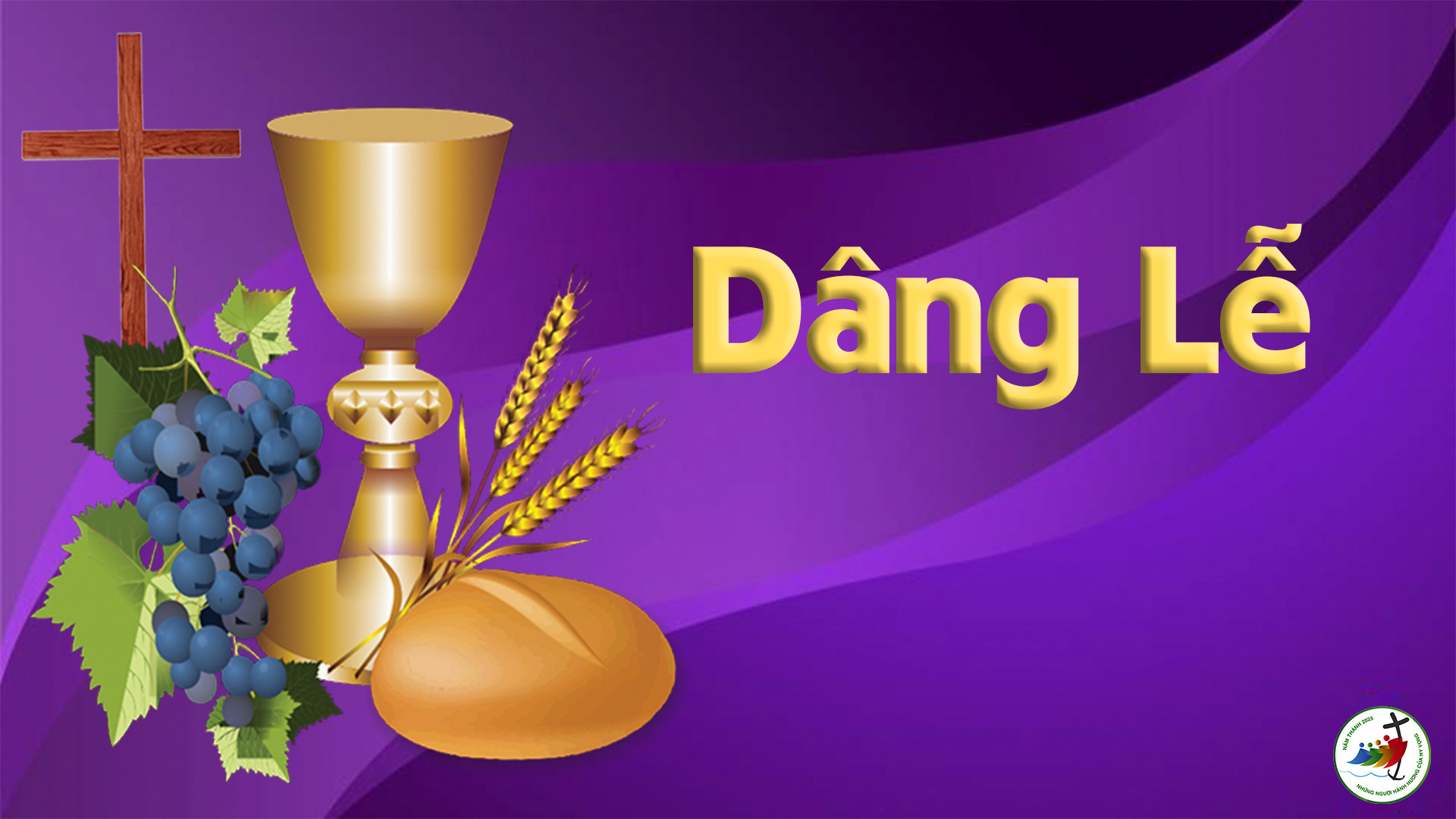